XRootD Monitoring Report
A.Beche
D.Giordano
Outlines
Talk 1: XRootD Monitoring Dashboard
Context
Dataflow and deployment model
Database: storage & aggregation
User interface & use cases
Open issues & future work
Summary
Talk 2: Beyond XRootD monitoring
HTTP/WebDAV integration
Integration in the WLCG Transfers Dashboard
2
10 – April - 14
A.Beche – Federated Workshop
XRootD federation monitoring
Activity started during summer 2012
4 sites for FAX,  11 for AAA
Monitoring data increased accordingly
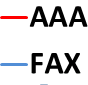 3
10 – April - 14
A.Beche – Federated Workshop
Why monitoring	?
Understand data flows to estimate data traffic

Provide information for efficient operations

Identify access patterns and propose data placement strategies
4
10 – April - 14
A.Beche – Federated Workshop
XRootD monitoring dataflow
real time
asynchronous
Federation
GLED Collector
Consumer
Raw








Stats
stomp
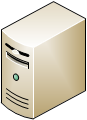 ActiveMQ
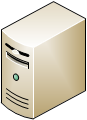 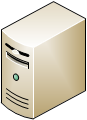 stomp
UDP
10 minutes
External
applications
WEB
API
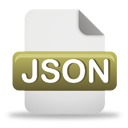 Dashboard
UI
5
10 – April - 14
A.Beche – Federated Workshop
GLED Deployment model
FAX EU
CERN (1 site)
FAX US
SLAC (9Hz)
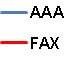 EOS
CERN (150Hz)
AMQ @ CERN
Shared cluster
5 nodes
AAA
UCSD (16Hz)
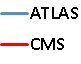 EOS
CERN (10Hz)
6
10 – April - 14
A.Beche – Federated Workshop
Consolidated dataflow
Two usage of these raw data:
Dashboard monitoring
XRootD popularity

Now share the same database:
Storage optimization
Consistency guaranteed
7
10 – April - 14
A.Beche – Federated Workshop
Database
AAA
~300 GB
~1B records
Daily insert
2 GB / 6M rows
FAX
~600 GB
~2B records
* Indexes excluded
Storage
Raw, statistics, metadata
Tables daily partitioned, no global indexes
8
10 – April - 14
A.Beche – Federated Workshop
Database
Raw data aggregation:
Done using PL/SQL procedures
Events are unordered
Stateless: Full re-computation of touched bins each time
 Compute stats from raw data in 10 min bins
Aggregate 10 min stats in daily bins
9
10 – April - 14
A.Beche – Federated Workshop
Aggregation methods
Easy method
Transfers
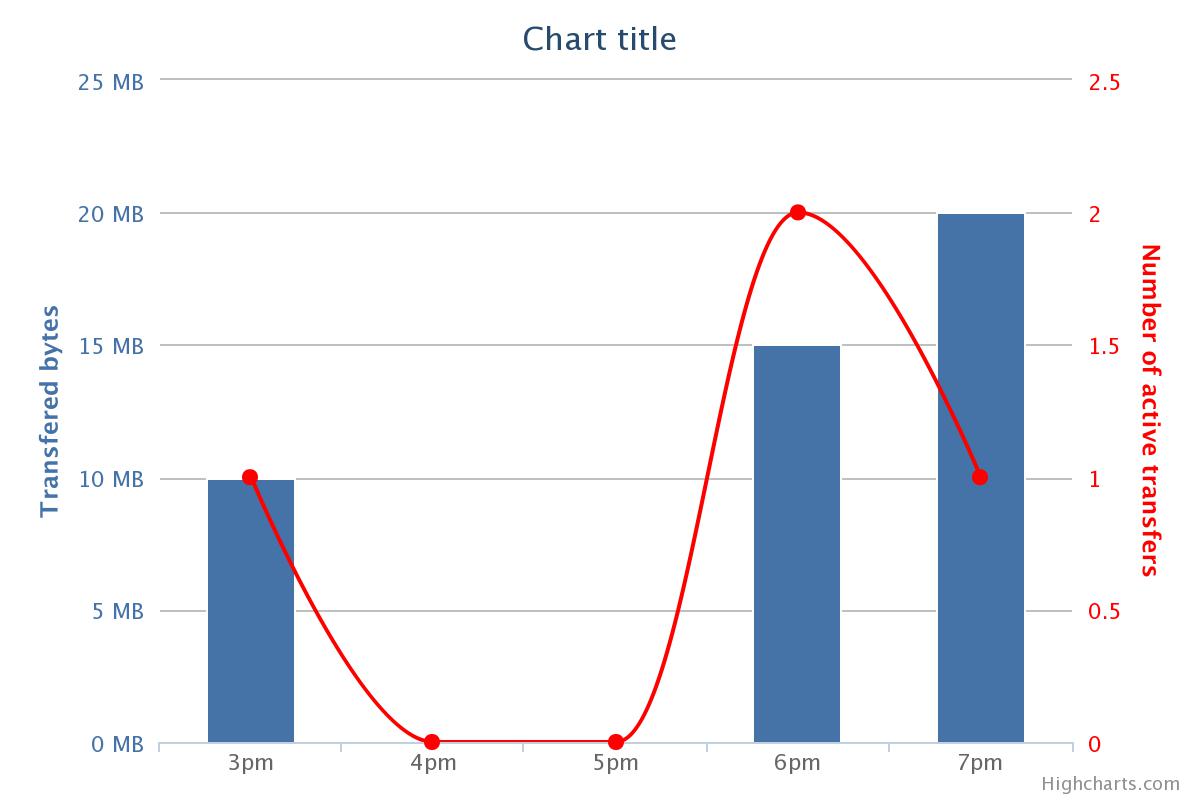 2pm
3pm
4pm
5pm
6pm
7pm
10
10 – April - 14
A.Beche – Federated Workshop
Aggregation methods
Easy method
Transfers
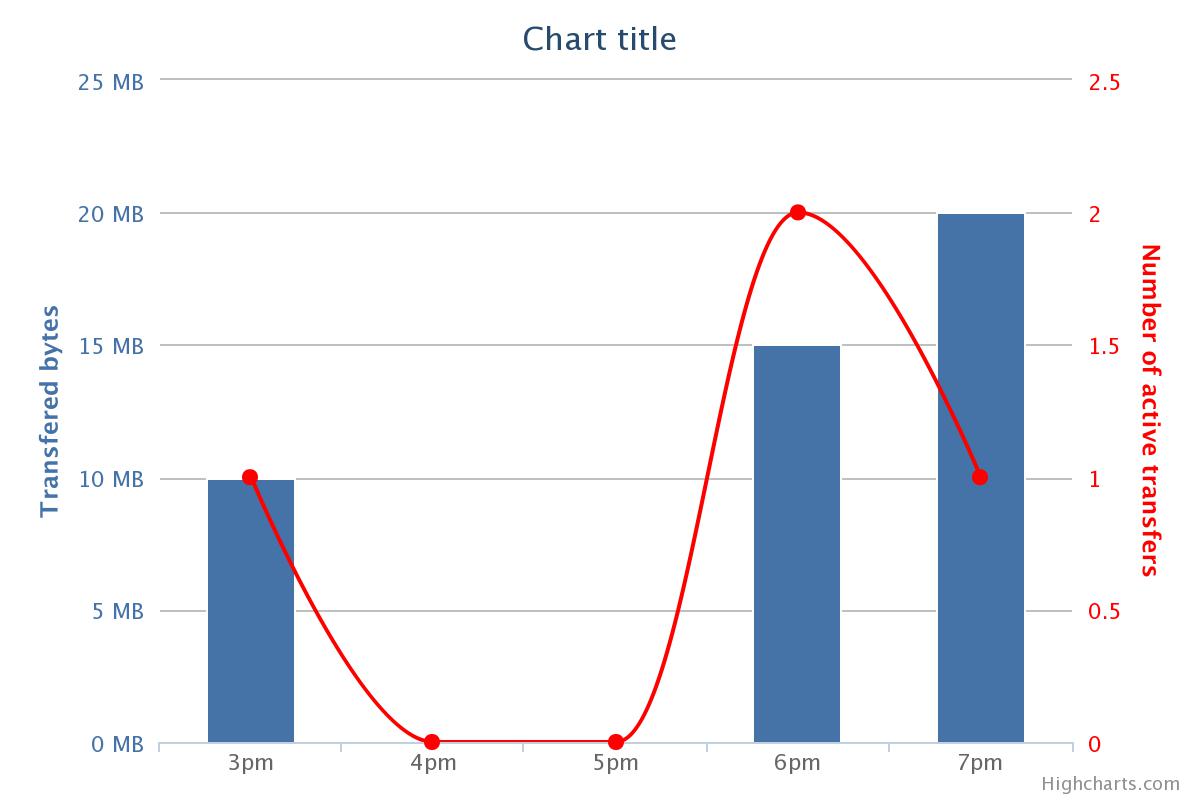 2pm
3pm
4pm
5pm
6pm
7pm
Adopted method
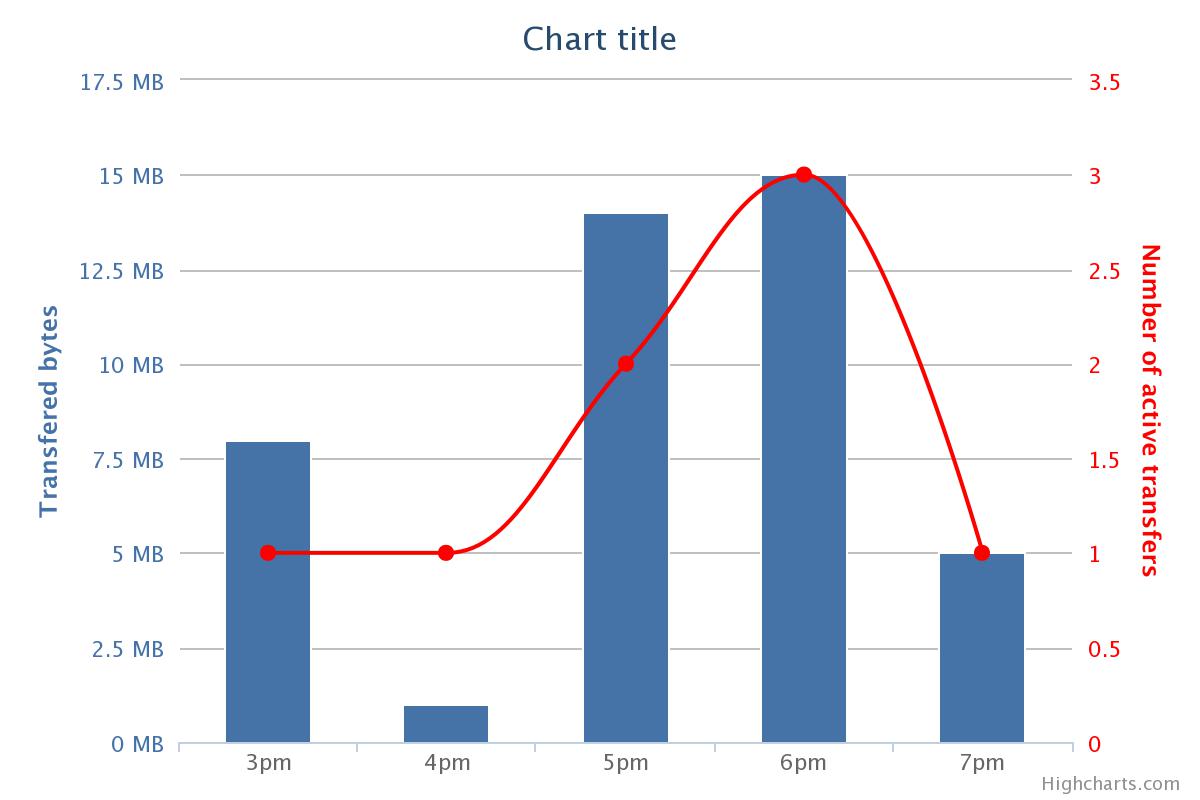 11
10 – April - 14
A.Beche – Federated Workshop
Visualization Interface
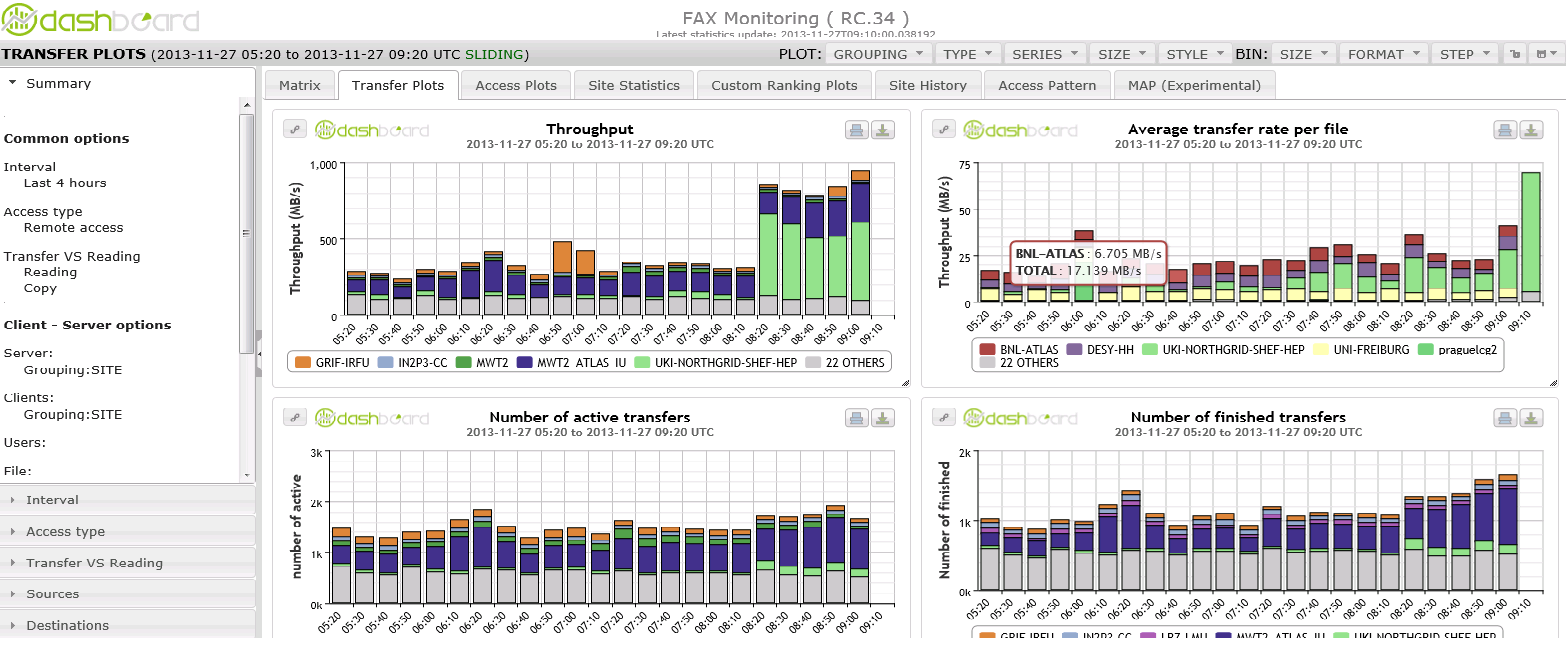 12
10 – April - 14
A.Beche – Federated Workshop
Pre-defined set of views
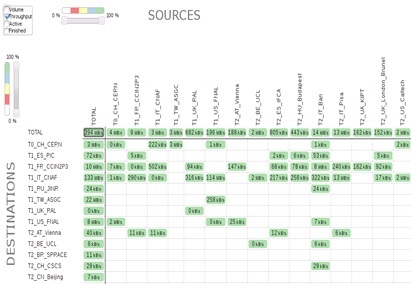 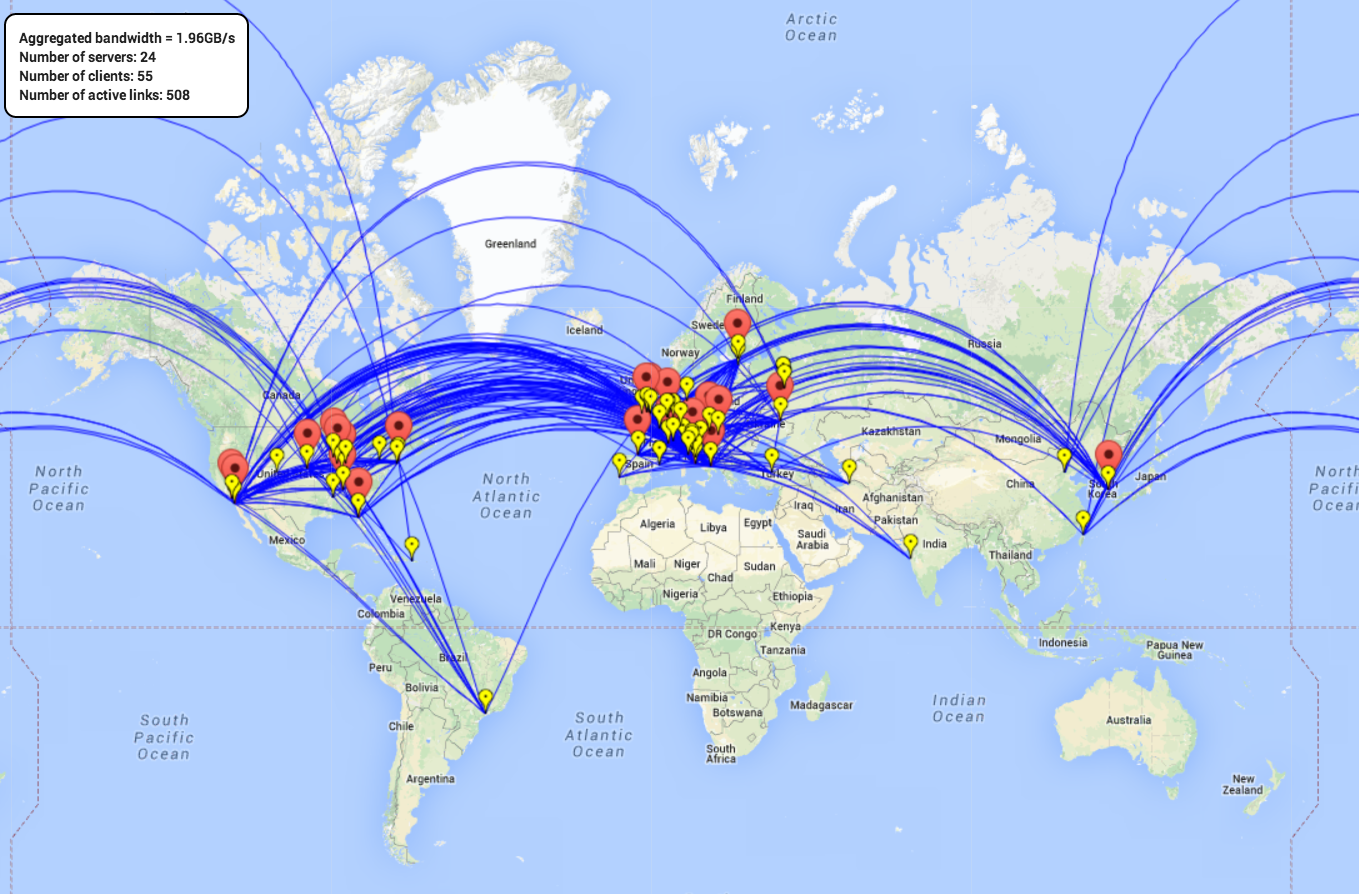 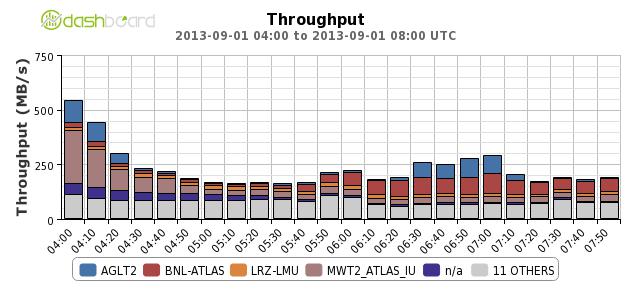 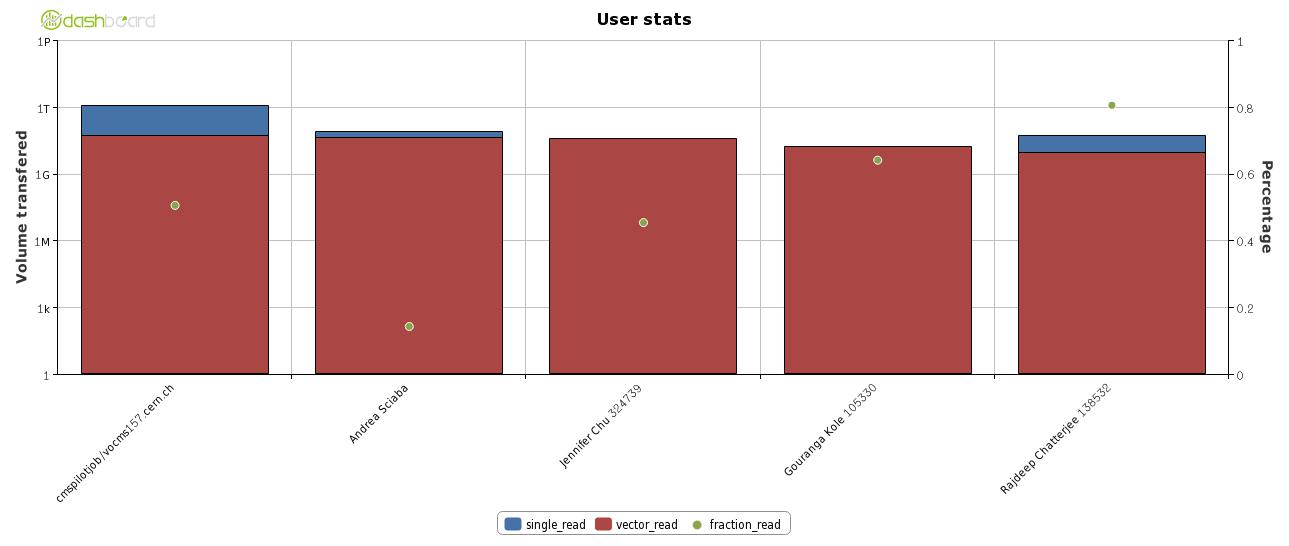 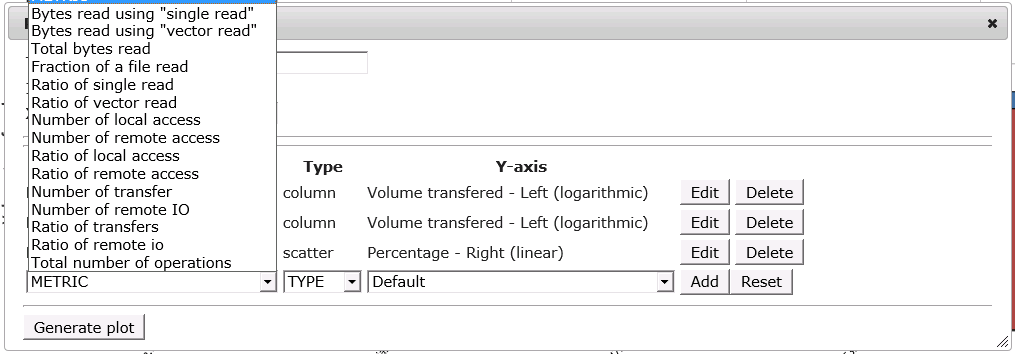 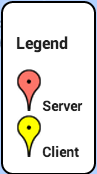 13
10 – April - 14
A.Beche – Federated Workshop
Use case exampleUnderstand site access patterns
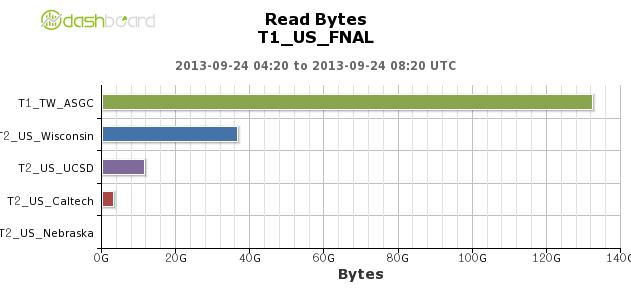 Which sites are reading from FNAL
Zoom to a specific site to understand which users are reading
Understand which files are read by a user
1
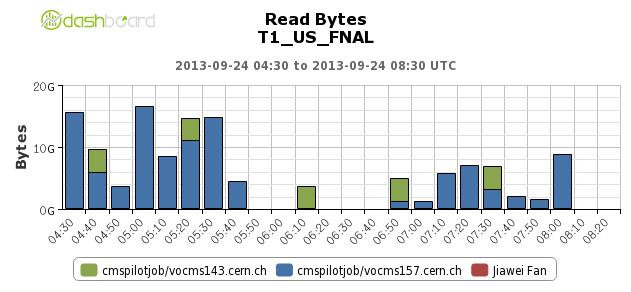 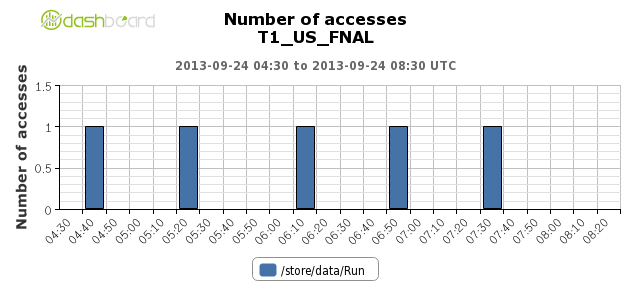 2
2
3
14
10 – April - 14
A.Beche – Federated Workshop
Data popularity
XRootD monitoring provides information about file access patterns:
Including non official collections (ie: user files)
Contribute to simplify and make more efficient the usage of disk resources

Popularity data analytics built on this information:
Adopted already for CMS-EOS 
will be extended to full AAA
15
10 – April - 14
A.Beche – Federated Workshop
Archive recommendation for CMS-EOS
Help to manage the disk space of EOS including user space
No central bookkeeping system






Unused files: created > 4 months ago, no access in the last 3 months:
~500 TB of space occupied and not used <=> 30% of total for these areas
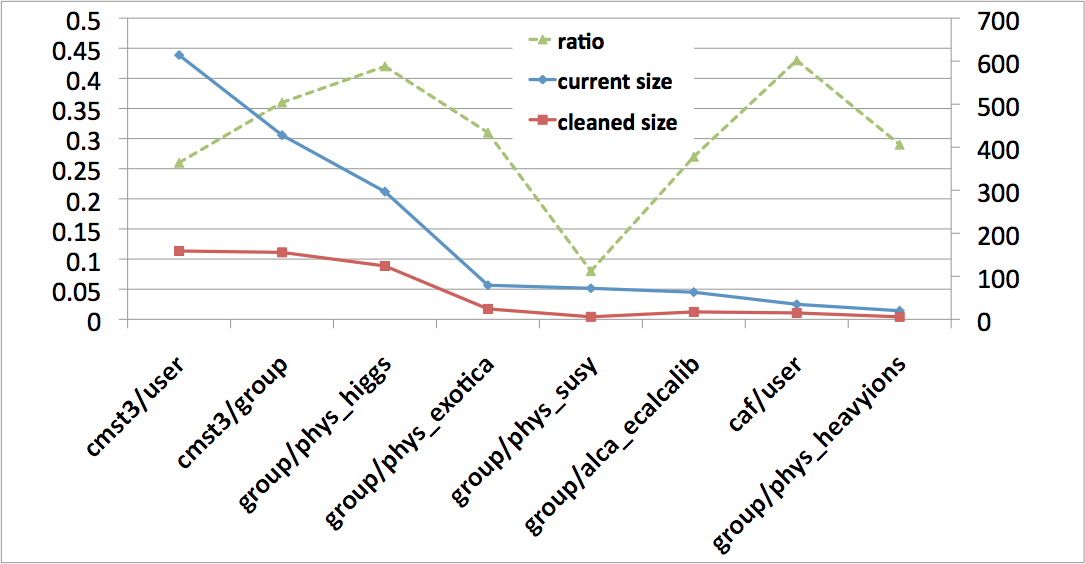 TB
%
16
10 – April - 14
A.Beche – Federated Workshop
Open issues
Missing servers:
Dcache sites
Server should provide their site name.
CMS: only 5 sites:
anon, BUDAPEST, Hephy-Vienna, T2_US_USCD, UKI-LT2-Brunel
Not coherent convention naming
ATLAS: GLED RPM to be deployed

GLED Collector improvements:
Reliability of the service:
Recover time, can be long due to time difference
GLED should be operated as a production service
Scalability:
to be fixed with automatic reconnection soon
17
10 – April - 14
A.Beche – Federated Workshop
Future work
Strong requirement from ATLAS to understand efficiency:
Need the concept of error / failure
How XRootD server could be instrumented to report it?

European GLED collector is up and running:
Only 1 pilot site is reporting to it (CNAF)
Should we keep it? 

Data mining activity (not started yet): 
Almost 2 years of raw data (1TB)
18
10 – April - 14
A.Beche – Federated Workshop
Data Mining
Extract further knowledge from the data…
Detect inefficiencies 
Propose deletion strategies
Define data placement

… by
Understand access patterns and data usage
Correlate data traffic and data access performance 

Possibility to automate some operations
19
10 – April - 14
A.Beche – Federated Workshop
Application usage
FAX
AAA
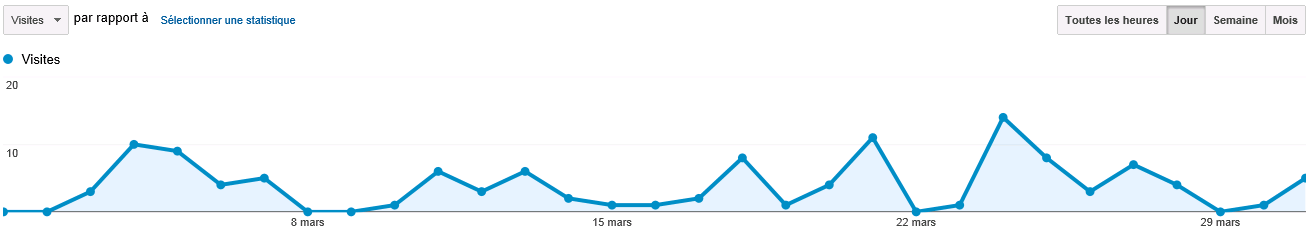 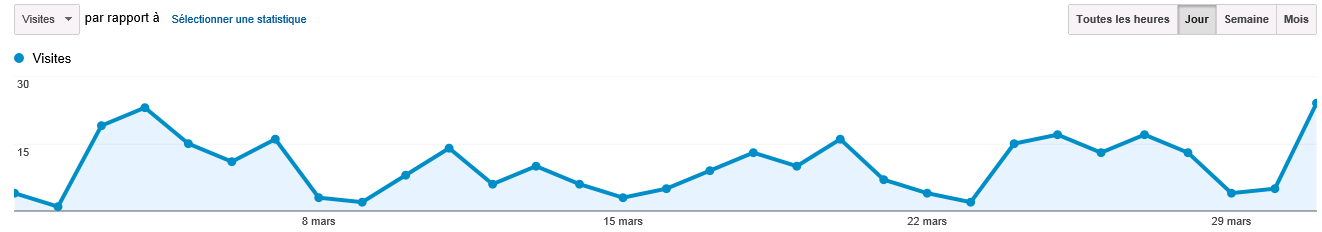 30
20
15
10
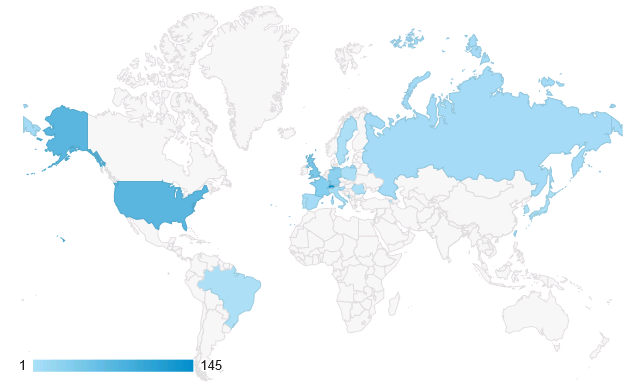 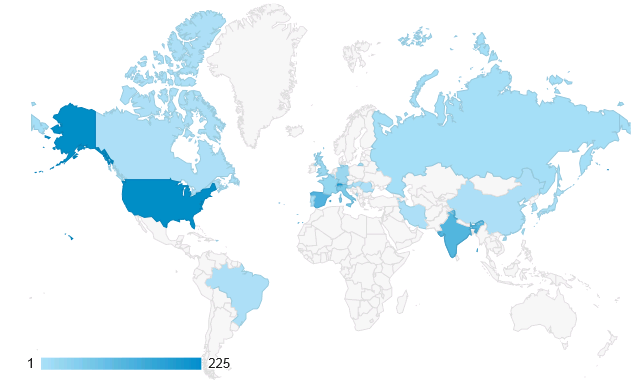 20
10 – April - 14
A.Beche – Federated Workshop
Summary
Monitoring federations is a challenge
High rate of traffic & information
Challenge met by data aggregation, scalable technologies

Dashboard is not actively used 
Less than 10 daily users (FAX), less than 15 (AAA)
Is there any missing functionalities?

Improvement work is ongoing
New requests are coming

XRootD monitoring is a one piece of the entire Data transfers puzzle
See next talk
21
10 – April - 14
A.Beche – Federated Workshop
Beyond XRootD monitoring
A.Beche
D.Giordano
Outlines
Talk 1: XRootD Monitoring Dashboard
Context
Dataflow and deployment model
Database: storage & aggregation
User interface & use cases
Open issues & future work
Summary
Talk 2: Beyond XRootD monitoring
HTTP/WebDAV integration
Integration in the WLCG Transfers Dashboard
23
10 – April - 14
A.Beche – Federated Workshop
HTTP Federation is coming
HTTP protocol will be used in the future
XRootD servers can be accessed
See Fabrizio’s presentation on xrdhttp

Two kind of accesses:
Pure HTTP access (through Apache)
HTTP gate to XRootD server

Can’t be monitor in the same way
24
10 – April - 14
A.Beche – Federated Workshop
Monitoring XRootD access protocol
XRootD 4 will now reports the user protocol:
All the monitoring chain needs to be updated
Dashboard DB and UI are fully ready
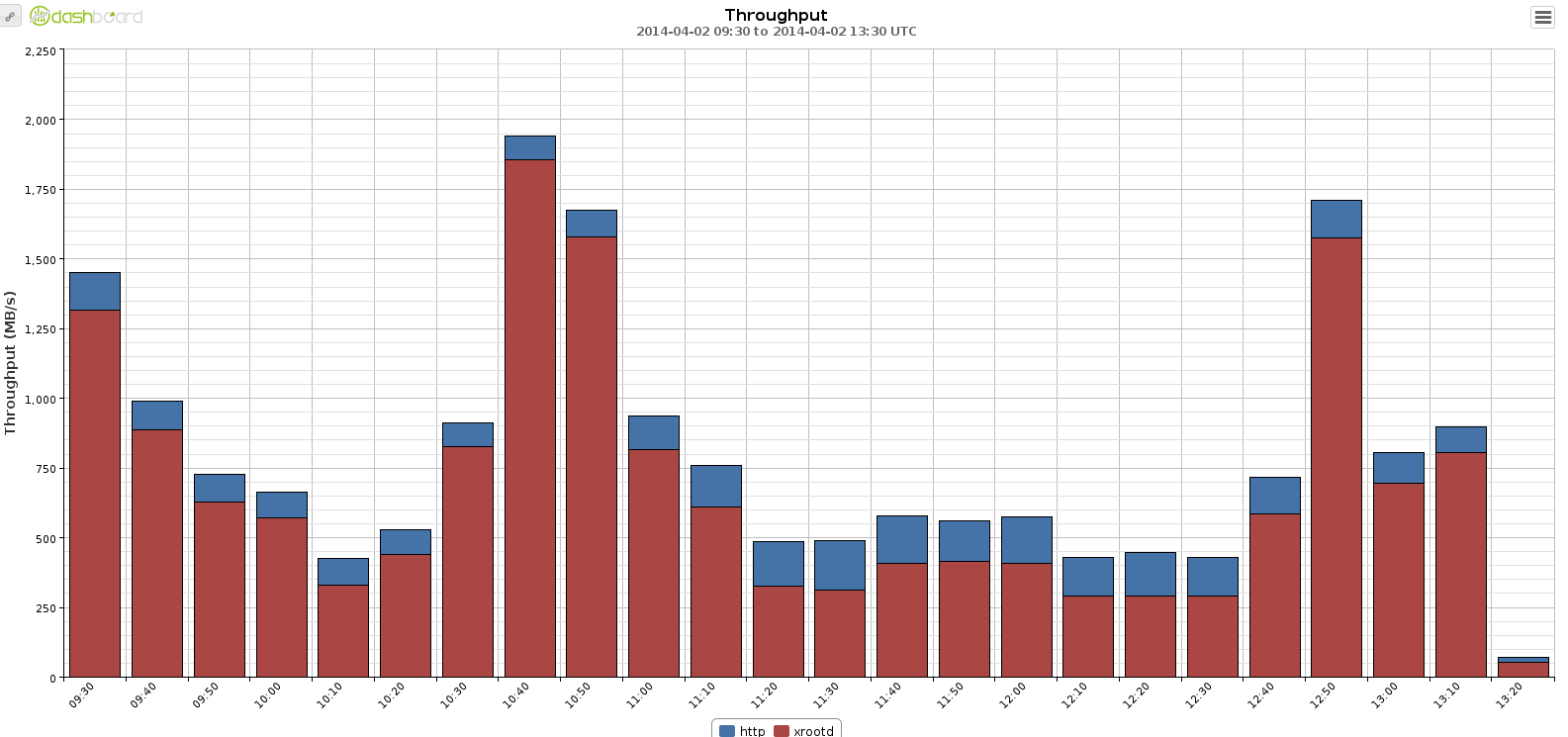 HTTP
XRootD
25
10 – April - 14
A.Beche – Federated Workshop
HTTP/WebDAV federation monitoring
XRootD Federation
Site
Site
SE
JOB
XRootD
GLED
collector
ActiveMQ
26
10 – April - 14
A.Beche – Federated Workshop
HTTP/WebDAV federation monitoring
XRootD Federation
HTTP Federation
Site
Site
Site
SE
JOB
XRootD
GLED
collector
ActiveMQ
27
10 – April - 14
A.Beche – Federated Workshop
HTTP/WebDAV federation monitoring
XRootD Federation
HTTP Federation
Site
Site
Site
SE
Xrd HTTP
JOB
JOB
XRootD
GLED
collector
ActiveMQ
28
29 November 2013
Alexandre Beche - ITTF
HTTP/WebDAV federation monitoring
XRootD Federation
HTTP Federation
Site
Site
Site
SE
Xrd HTTP
JOB
JOB
XRootD
Apache
JOB
GLED
collector
ActiveMQ
29
10 – April - 14
A.Beche – Federated Workshop
HTTP/WebDAV federation monitoring
XRootD Federation
HTTP Federation
Site
Site
Site
SE
Xrd HTTP
JOB
JOB
XRootD
Apache
JOB
GLED
collector
?
ActiveMQ
30
10 – April - 14
A.Beche – Federated Workshop
How to compare data from different applications?
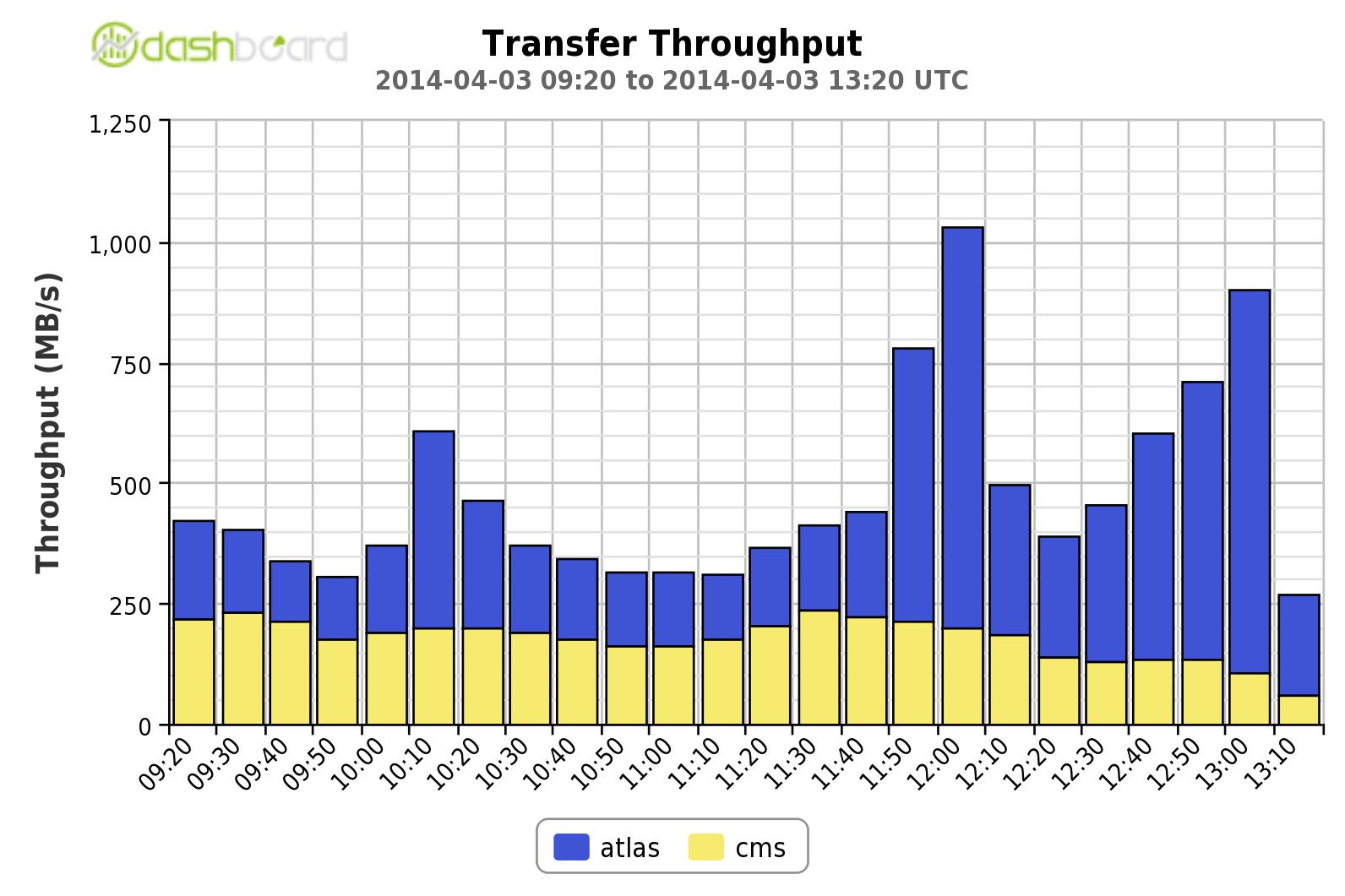 31
10 – April - 14
A.Beche – Federated Workshop
data transfers & accesses monitoring tools
WEB
API/UI
WEB
API/UI
WEB
API / UI
WLCG
AAA
FAX
FTS
FAX
EOS
AAA
EOS
32
10 – April - 14
A.Beche – Federated Workshop
WLCG Transfers Dashboardfederated approach
WLCG Transfers Dashboard
API / UI
WEB
API/UI
WEB
API/UI
WEB
API / UI
AAA
FAX
FTS
FAX
EOS
AAA
EOS
FTS
33
10 – April - 14
A.Beche – Federated Workshop
Some plots
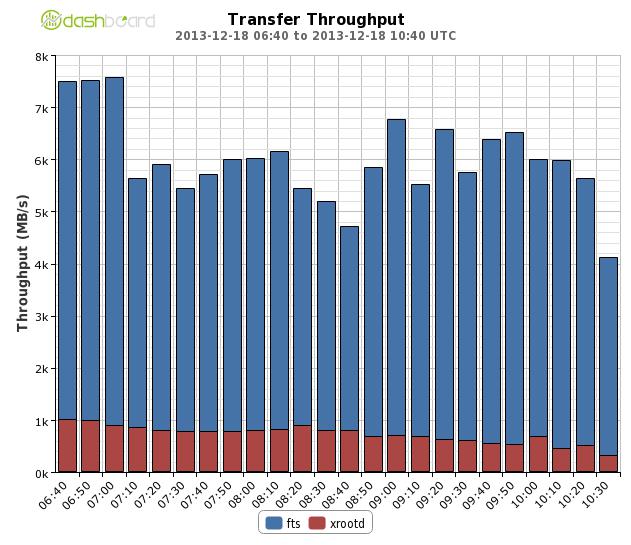 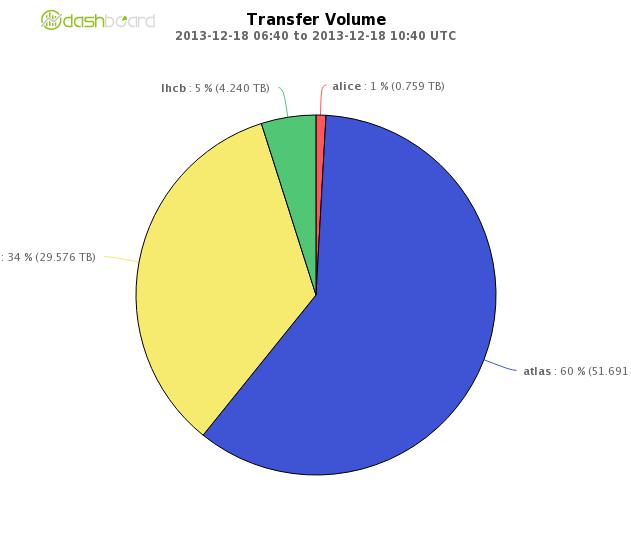 FTS
XRootD
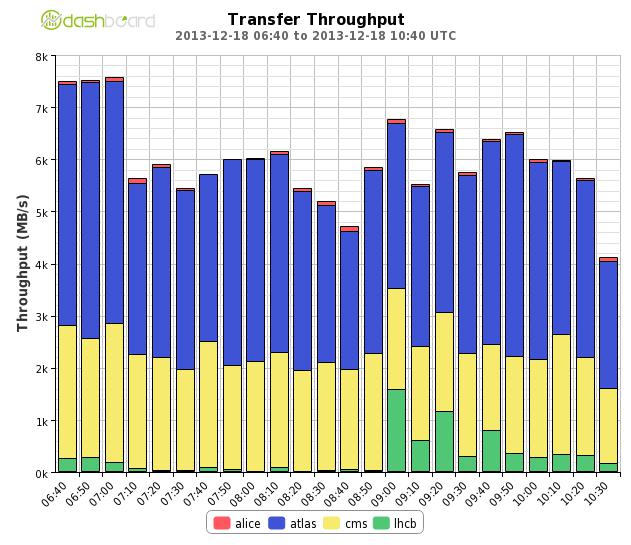 LHCb
ALTAS
ALICE
CMS
34
10 – April - 14
A.Beche – Federated Workshop
Summary
Lots of effort has been put in XRootD monitoring workflow and dashboard in the last 2 years
Reliable system achieved
Lots of use cases covered

HTTP Monitoring already started
Will require a lot of effort to reach XRootD monitoring level 

New WLCG Transfers Dashboard architecture
Highly extensible system
Cross-VO or cross-technology analysis
35
10 – April - 14
A.Beche – Federated Workshop
Credits
Andreeva Julia
Cons Lionel
Giordano Domenico
Saiz Pablo
Tadel Matevz
Tuckett David
Vukotic Ilija
The AAA and FAX deployment team
….
36
10 – April - 14
A.Beche – Federated Workshop
Useful links
AAA Dashboard
http://dashb-cms-xrootd-transfers.cern.ch
FAX Dashboard:
http://dashb-atlas-xrootd-transfers.cern.ch
CHEP materials
https://indico.cern.ch/abstractDisplay.py?abstractId=101&confId=214784
https://indico.cern.ch/getFile.py/access?contribId=94&sessionId=6&resId=0&materialId=slides&confId=214784
https://indico.cern.ch/getFile.py/access?contribId=265&sessionId=6&resId=1&materialId=slides&confId=214784
Xbrowse framework:
https://twiki.cern.ch/twiki/bin/view/ArdaGrid/XbrowseFramework
Thanks for your attention
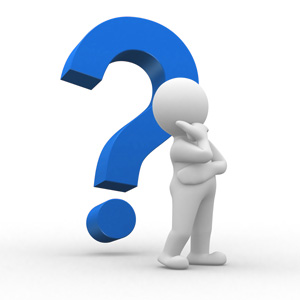 37
10 – April - 14
A.Beche – Federated Workshop